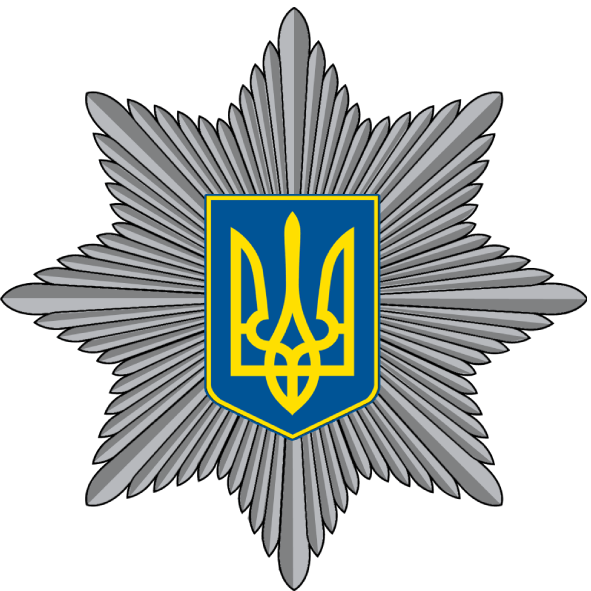 Протидія БУЛІНГУ(цькуванню)
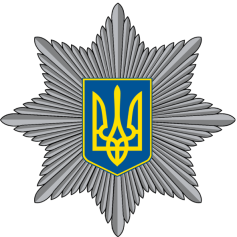 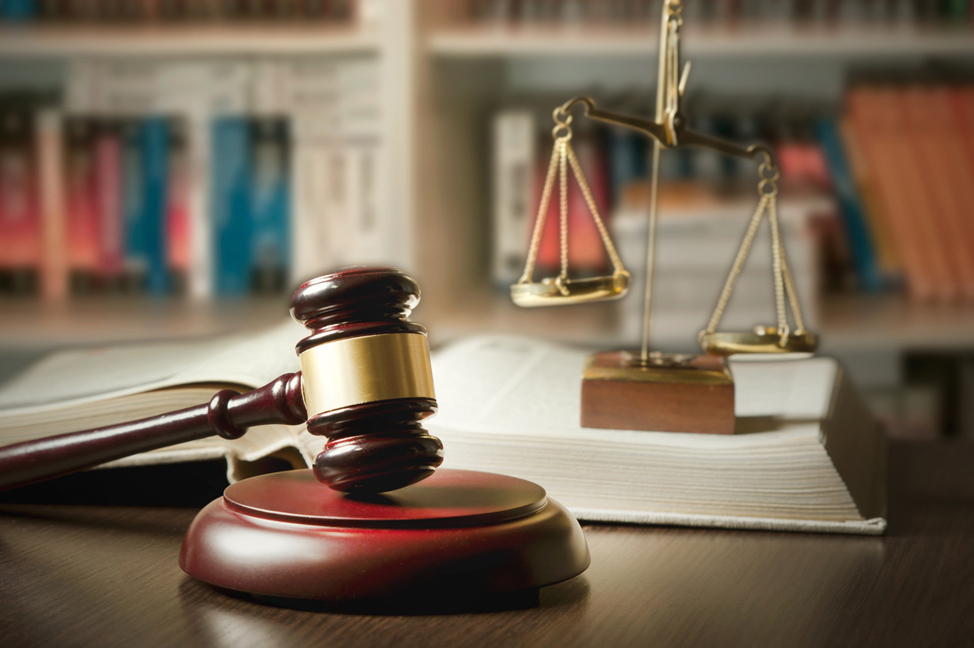 19 січня 2019 року набув чинності Закон України від 18.12.2019 року № 2657-VIII «Про внесення змін до деяких законодавчих актів України щодо протидії булінгу (цькуванню)».
Закон України «Про освіту» доповнено пунктом, яким передбачено, що БУЛІНГ (цькування) це діяння (дії або бездіяльність) учасників освітнього процесу, які полягають у психологічному, фізичному, економічному, сексуальному насильстві, у тому числі із застосуванням засобів електронних комунікацій, що вчиняються стосовно малолітньої чи неповнолітньої особи та (або) такою особою стосовно інших учасників освітнього процесу, внаслідок чого могла бути чи була заподіяна шкода психічному або фізичному здоров’ю потерпілого.
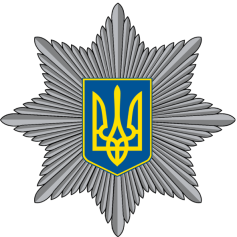 [Speaker Notes: У місті Львові – 146 навчальних закладів, з них 30 приватних. Дошкільних навчальних закладів близько 100. Закріплено – 6 шкільних офіцерів поліції за кожним районом містаЗ березня по жовтень 2017 року було відвідано – 202 навчальних заклади та 56 дошкільних навчальних закладів
Проведено – 346 занять та 90 для малечі
Під час занять охоплено – 16127 дітей шкільного віку  та 2884 дошкільнят.]
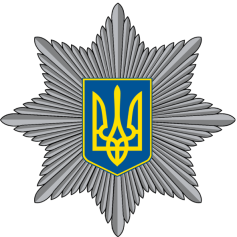 Законом внесено зміни до Кодексу України про адміністративні правопорушення. Цей Кодекс доповнено новою ст. 1734, якою встановлено відповідальність за булінг, а також приховування випадків булінгу педагогічним, науково-педагогічним, науковим працівником, керівником, або засновником закладу освіти, у вигляді накладення штрафу від п’ятдесяти до ста неоподатковуваних мінімумів доходів громадян або громадські роботи на строк від двадцяти до сорока годин.
Зміни до законодавства щодо відповідальності за булінг (ЗП №8584)
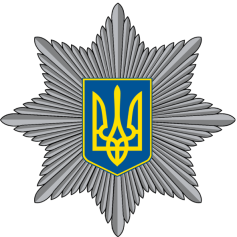 Якщо ці дії вчиняли малолітні або неповнолітні від 14 до 16 років, штраф заплатять батьки або особи, які їх замінюють:
50-100 неоподатковуваних мінімумів або громадські роботи на від 20 до 40 годин.
Діяння, вчинене групою осіб або повторно протягом року після накладення адміністративного стягнення:
тягне за собою накладення штрафу від ста до двохсот неоподатковуваних мінімумів доходів громадян або громадські роботи на строк від сорока до шістдесяти годин.
Неповідомлення керівником закладу освіти уповноваженим підрозділам органів Національної поліції України про випадки булінгу (цькування) учасника освітнього процесу 
тягне за собою накладення штрафу від п’ятдесяти до ста неоподатковуваних мінімумів доходів     громадян або виправні роботи на строк до одного місяця з відрахуванням до двадцяти процентів заробітку».
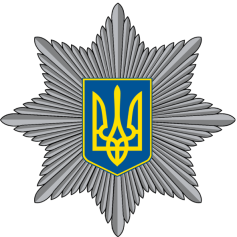 Типовими ознаками булінгу (цькування) є:
 систематичність (повторюваність)  діяння;
 наявність сторін – кривдник (булер), потерпілий (жертва булінгу), спостерігачі (за наявності);
 дії або бездіяльність кривдника, наслідком яких є заподіяння психічної та/або фізичної шкоди, приниження, страх, тривога, підпорядкування потерпілого інтересам кривдника, та/або спричинення соціальної ізоляції потерпілого.
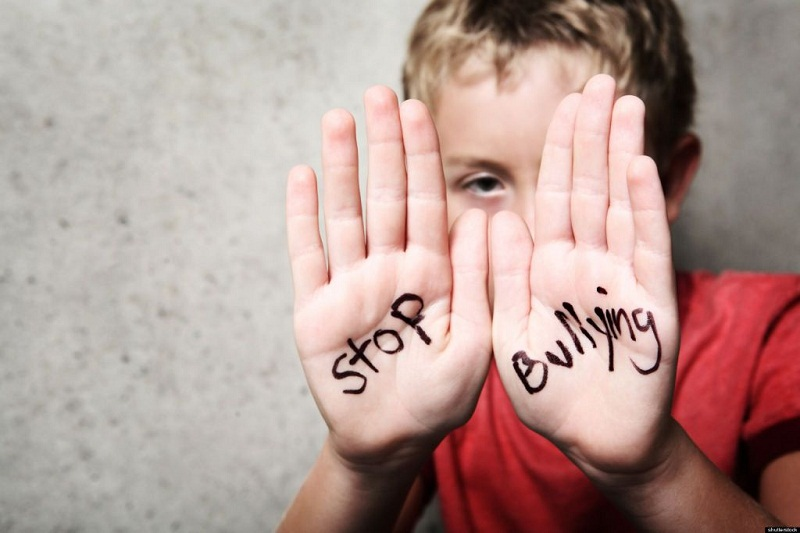 Зміни до законодавства щодо відповідальності за булінг (ЗП №8584)
ЗА ДОПОМОГОЮ ЗВЕРТАЙТЕСЬ
 В ПОЛІЦІЮ 102
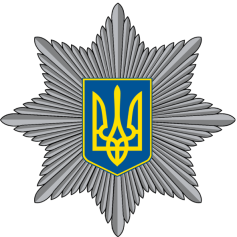 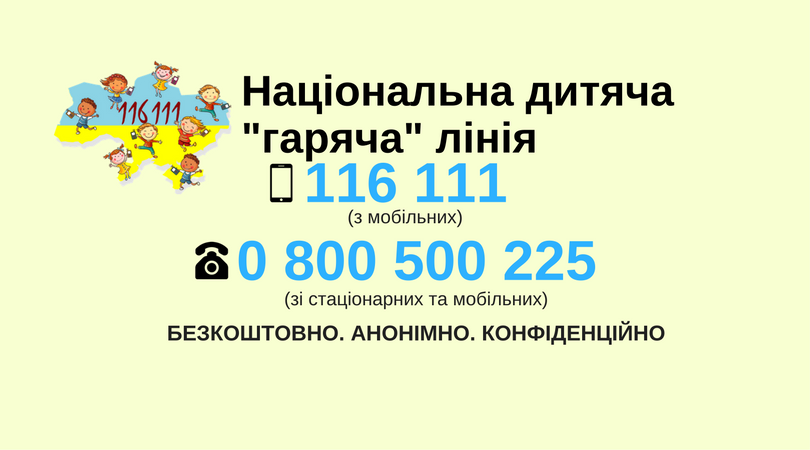